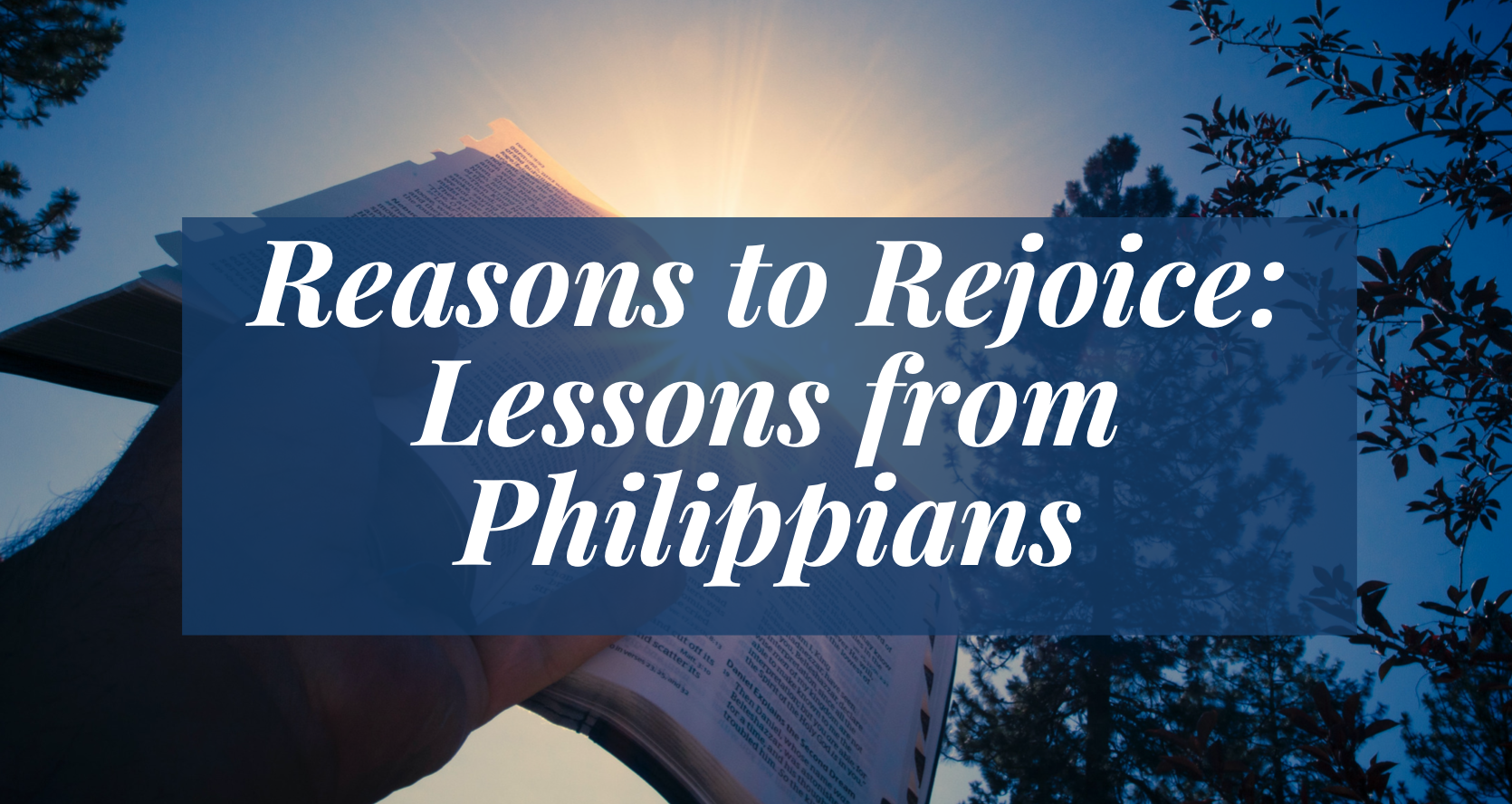 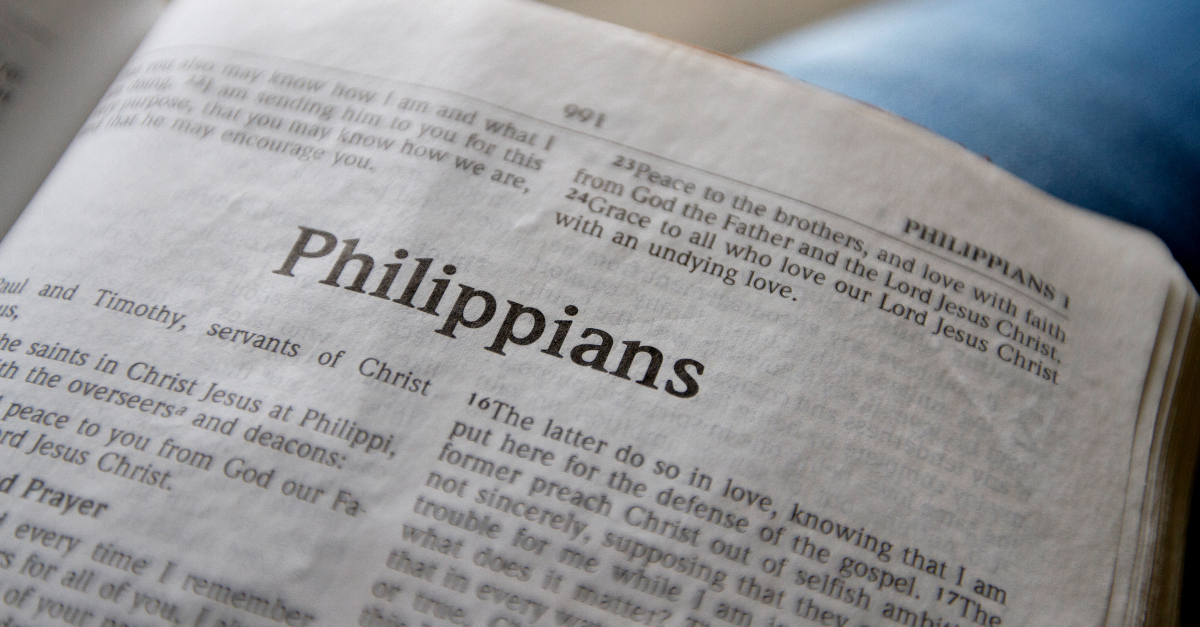 When You See Epaphroditus
Philippians 2:25-30
Therefore I sent him the more eagerly, that when you see him again you may rejoice, and I may be less sorrowful.

Philippians 2:28
Who Was Epaphroditus?
Yet I considered it necessary to send to you Epaphroditus, my brother, fellow worker, and fellow soldier, but your messenger and the one who ministered to my need;

Philippians 2:25
Who Was Epaphroditus?
Yet I considered it necessary to send to you Epaphroditus, my brother, fellow worker, and fellow soldier, but your messenger and the one who ministered to my need;

Philippians 2:25
Who Was Epaphroditus?
Yet I considered it necessary to send to you Epaphroditus, my brother, fellow worker, and fellow soldier, but your messenger and the one who ministered to my need;

Philippians 2:25
Who Was Epaphroditus?
Yet I considered it necessary to send to you Epaphroditus, my brother, fellow worker, and fellow soldier, but your messenger and the one who ministered to my need;

Philippians 2:25
leitourgos – “one who discharged a public office at his own expense”
Epaphroditus’ Sickness
Since he was longing for you all, and was distressed because you had heard that he was sick. 
For indeed he was sick almost unto death; but God had mercy on him, and not only on him but on me also, lest I should have sorrow upon sorrow. 

Philippians 2:26-27
Epaphroditus’ Sickness
Since he was longing for you all, and was distressed because you had heard that he was sick. 
For indeed he was sick almost unto death; but God had mercy on him, and not only on him but on me also, lest I should have sorrow upon sorrow. 

Philippians 2:26-27
Epaphroditus’ Sickness
Since he was longing for you all, and was distressed because you had heard that he was sick. 
For indeed he was sick almost unto death; but God had mercy on him, and not only on him but on me also, lest I should have sorrow upon sorrow. 

Philippians 2:26-27
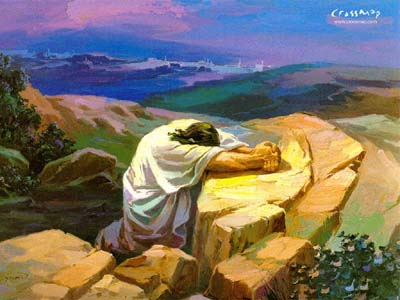 Epaphroditus’ Sickness
Since he was longing for you all, and was distressed because you had heard that he was sick. 
For indeed he was sick almost unto death; but God had mercy on him, and not only on him but on me also, lest I should have sorrow upon sorrow. 

Philippians 2:26-27
Epaphroditus’ Return to Philippi
Therefore I sent him the more eagerly, that when you see him again you may rejoice, and I may be less sorrowful. 

Philippians 2:28
Epaphroditus’ Return to Philippi
Receive him therefore in the Lord with all gladness, and hold such men in esteem; 
because for the work of Christ he came close to death, not regarding his life, to supply what was lacking in your service toward me. 

Philippians 2:29-30
Epaphroditus’ Return to Philippi
Receive him therefore in the Lord with all gladness, and hold such men in esteem; 
because for the work of Christ he came close to death, not regarding his life, to supply what was lacking in your service toward me. 

Philippians 2:29-30
Epaphroditus was a man who…

Earned the trust of others.
Willingly served others at his own expense.
Threw himself into the Lord’s service. 
Was touched when others were troubled over his condition.
“Rejoice in the Lord always, Again I will say, rejoice!”